Ofsted and the Leadership of SEND
Suffolk County Council and partners
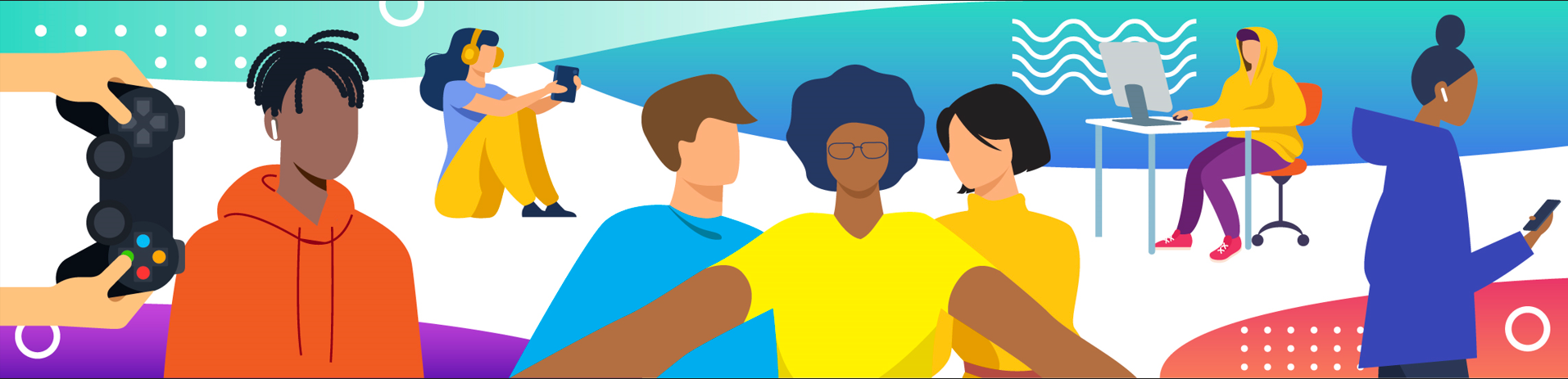 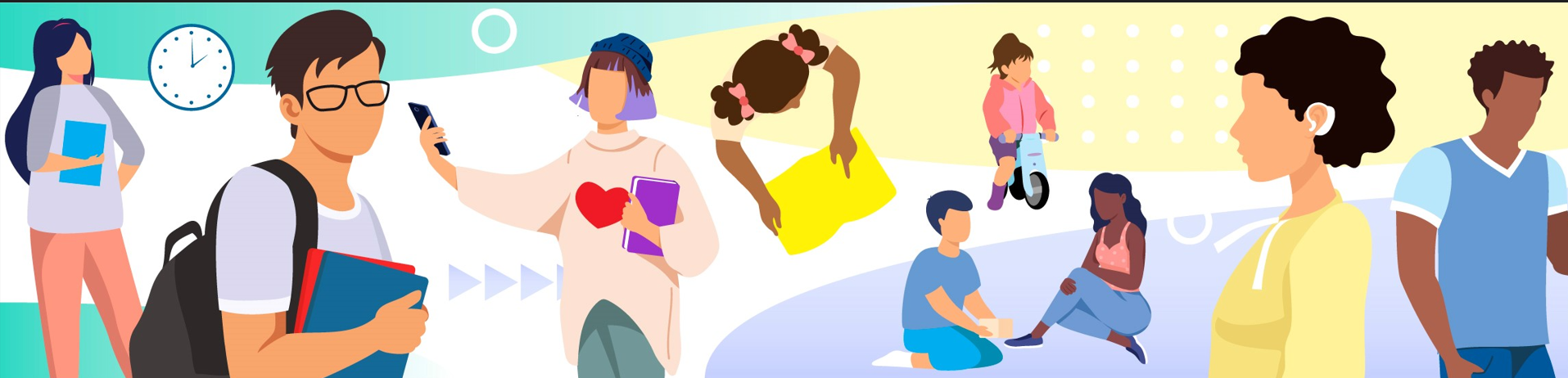 Welcome- Agenda (9:00-1:00)
[Speaker Notes: Ros]
Welcome to Suffolk SEND Conference
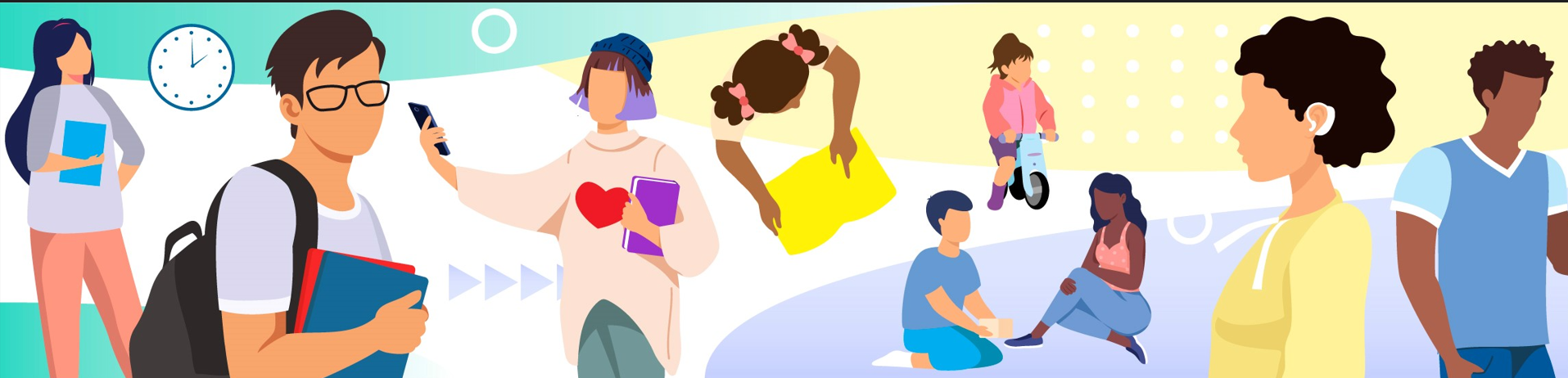 SEND is a top priority






Suzy Joyner 
Interim Executive Director Children Services








El Mayhew Acting Director of Children & Families
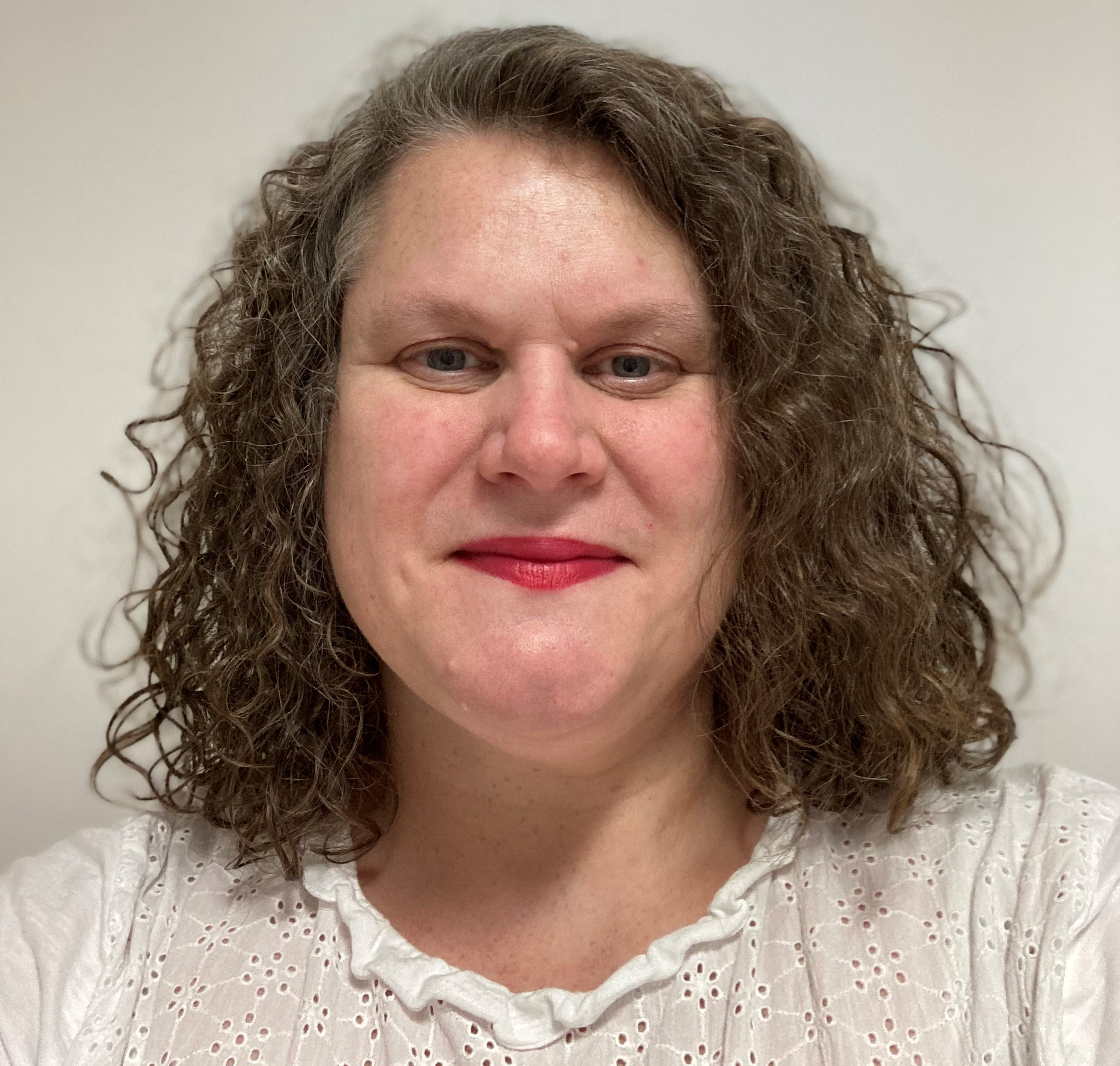 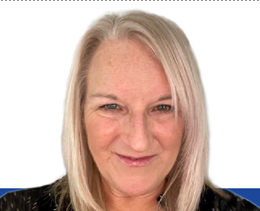 [Speaker Notes: Ros /Nicola/Suzy – Child and young person is at the heart of all we do., scale and scope ever increasing. We cannot do this alone and must do it together.]
Welcome to Suffolk SEND Conference
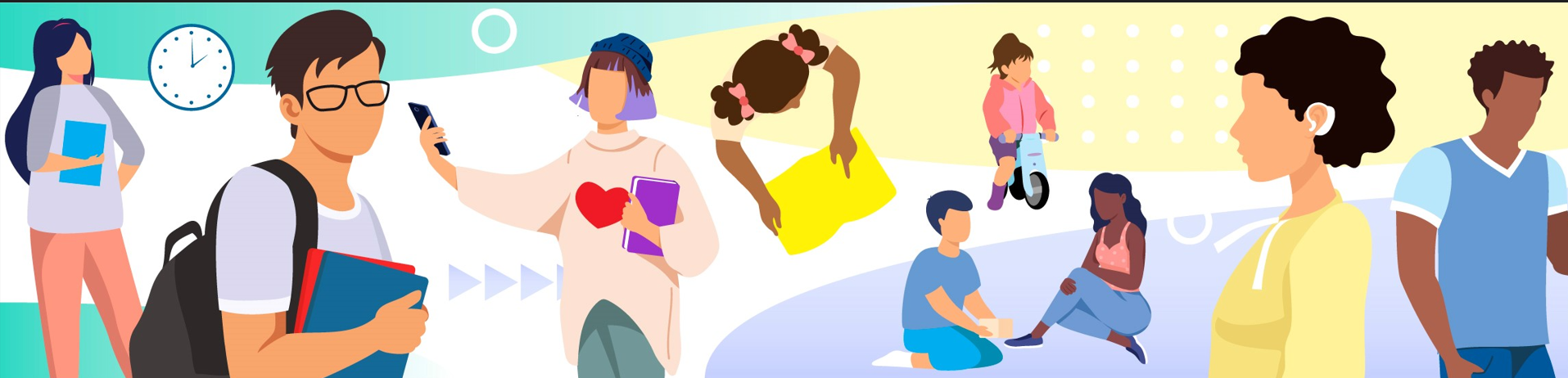 It is a challenging time for all
Financial constraints
Increase in need and demand
SEND National context
What is working well:
Positive feedback re SEND Decision making panels
More schools have Quality Inclusion Mark
Schools are accessing more support via the Graduated Response such as VSEND, Inclusion Support Line, Solution Circles and Inclusion Support Meetings – Also all receiving positive feedback and impact
We are on a path to improve
[Speaker Notes: Ros /Nicola/Suzy – Child and young person is at the heart of all we do., scale and scope ever increasing. We cannot do this alone and must do it together.]
Ofsted and the Leadership of SEND, Including SEND in a nutshell
Malcom Reeve
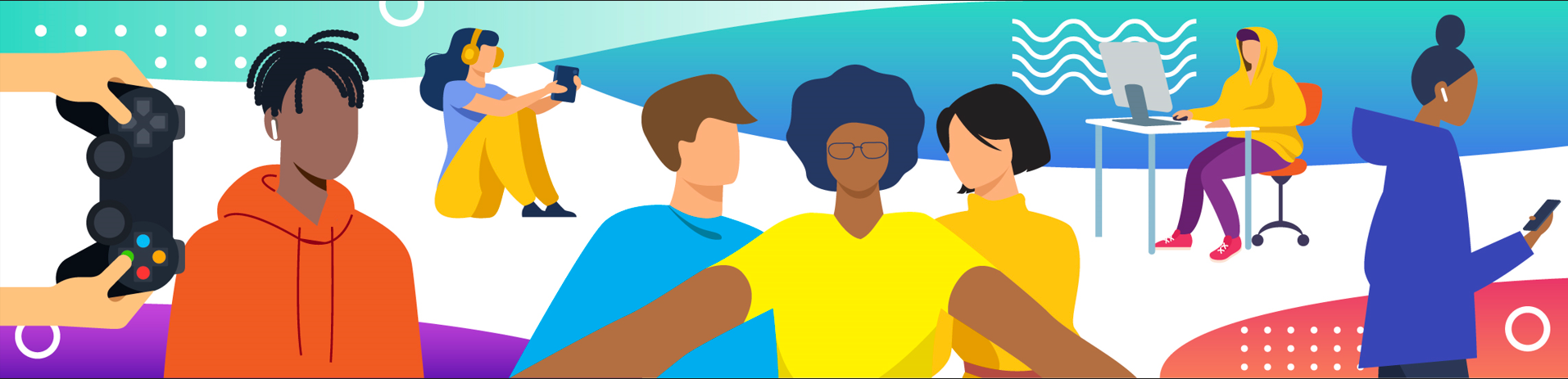 Ofsted and the Leadership of SEND, Including SEND in a nutshell
[Speaker Notes: Now like to introduce to Malcomn Reeve, many of you may know him, Malcomn has worked in the SEND Field for over 30 years.]
Break & Networking
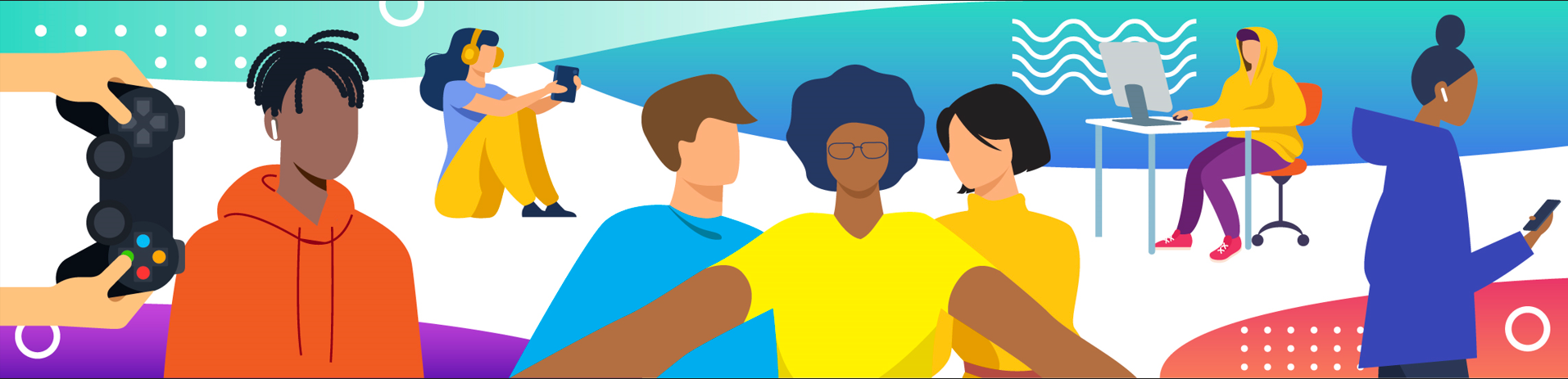 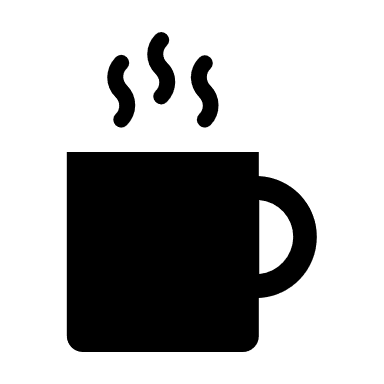 SEND Strategy Consultation
Ros Somerville
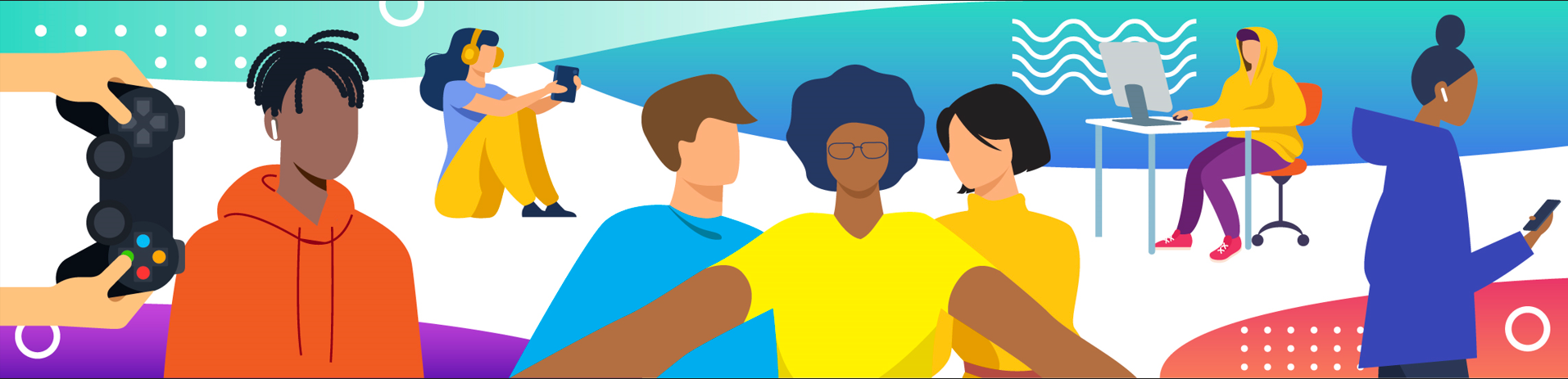 SEND Strategy Consultation
Suffolk SEND Integrated Strategy
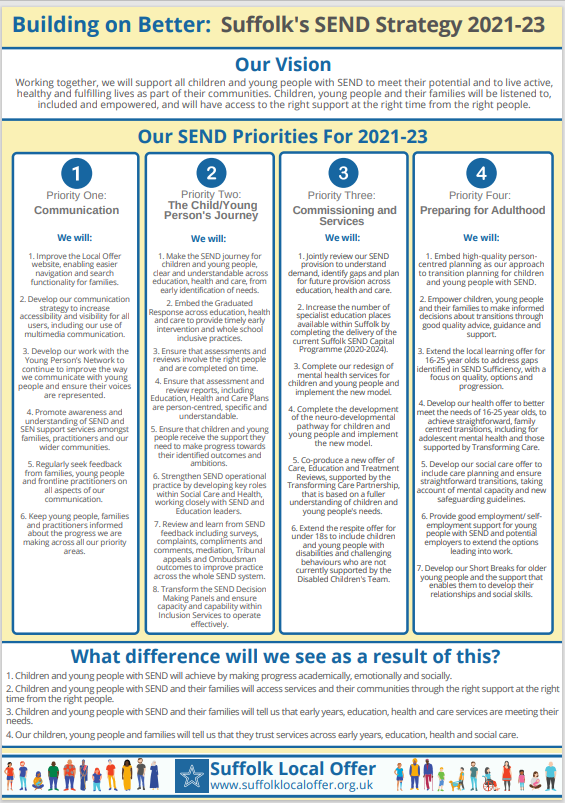 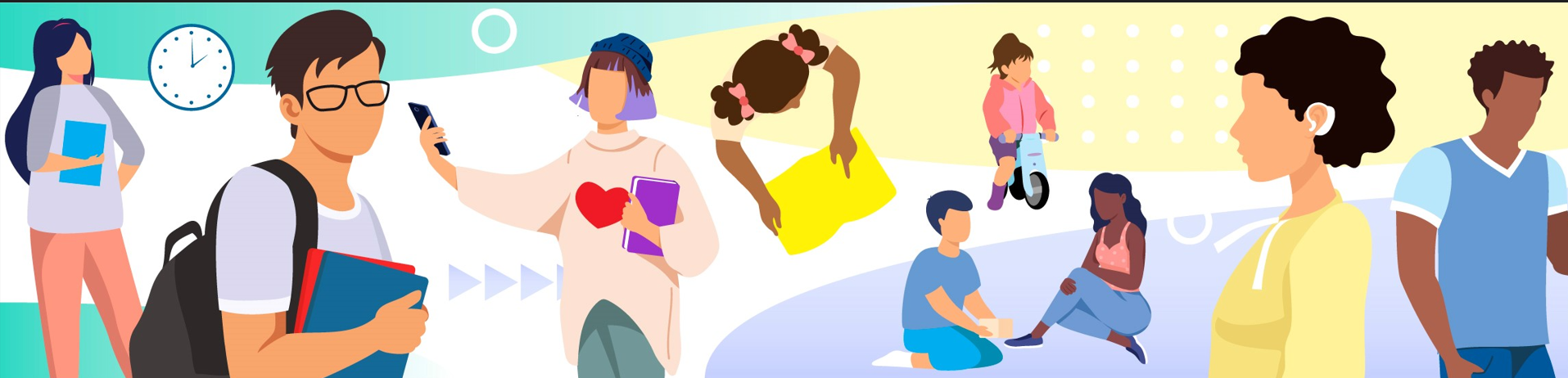 “ Working together, we will support all children and young people with SEND to meet their potential and to live active, healthy and fulfilling lives as part of their community.

Children, young people and their families will be listened to, included and empowered. They will have access to the right support, at the right time, by the right people.”
[Speaker Notes: Ros – Talk about Sycol]
Suffolk SEND Conference - Consultation
Agree Consultation process
Sign off – LT and SEND Programme board
Start Consultation period 6 weeks
Review Consultation
Implement working to draft strategy
Draft Strategy
Approval at LT and SEND Programme Board
Consultation of draft
EIA Assessment sign off
Cabinet approval
Recruit Change Team
Draft Programme Reporting and Framework
DRAFT High-level Timescale
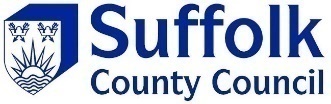 Suffolk SEND Strategy 2024-28 Consultation -
Consultation Events Start 6 October 2023 – 1 December 2023
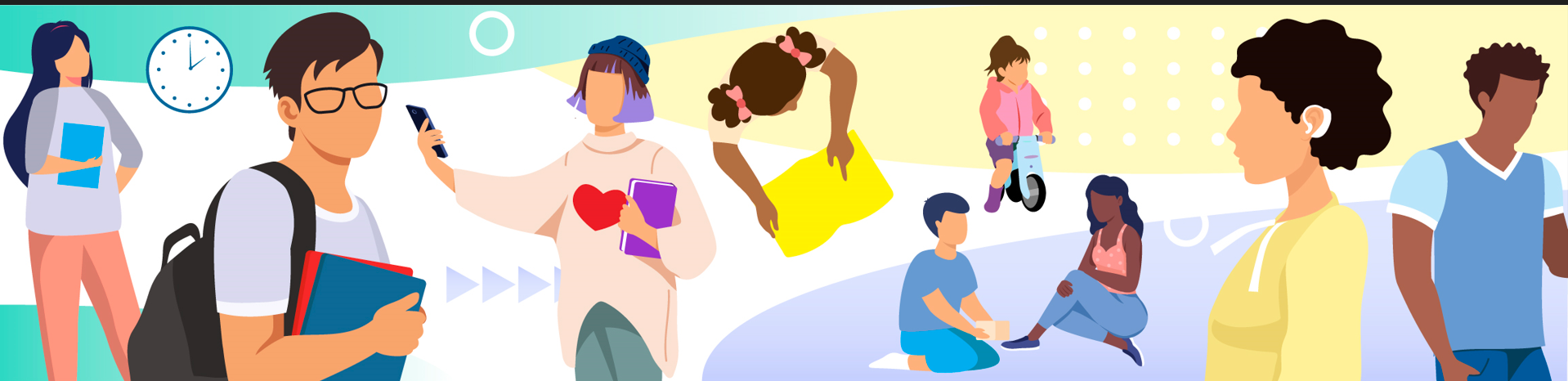 [Speaker Notes: Following request in Headlines schools have been asked if we keep visit to coproduce a childrens outcome framework with children and young people. If you are interested please email Wendy]
Suffolk SEND Conference - Consultation
If your school would be interested in the Inclusion change team visiting and working with a group of children or young people (year 5 upwards) please email

wendy.allen@suffolk.gov.uk
DRAFT High-level Timescale
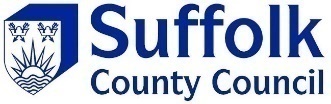 Suffolk SEND Conference - Consultation
Suffolk SEND Strategy | Suffolk Local Offer Click link
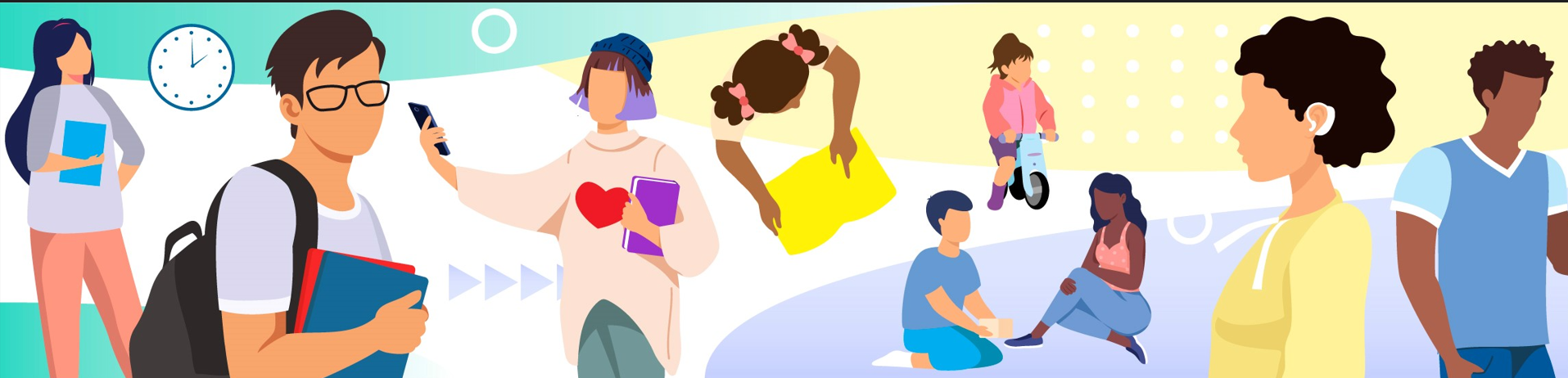 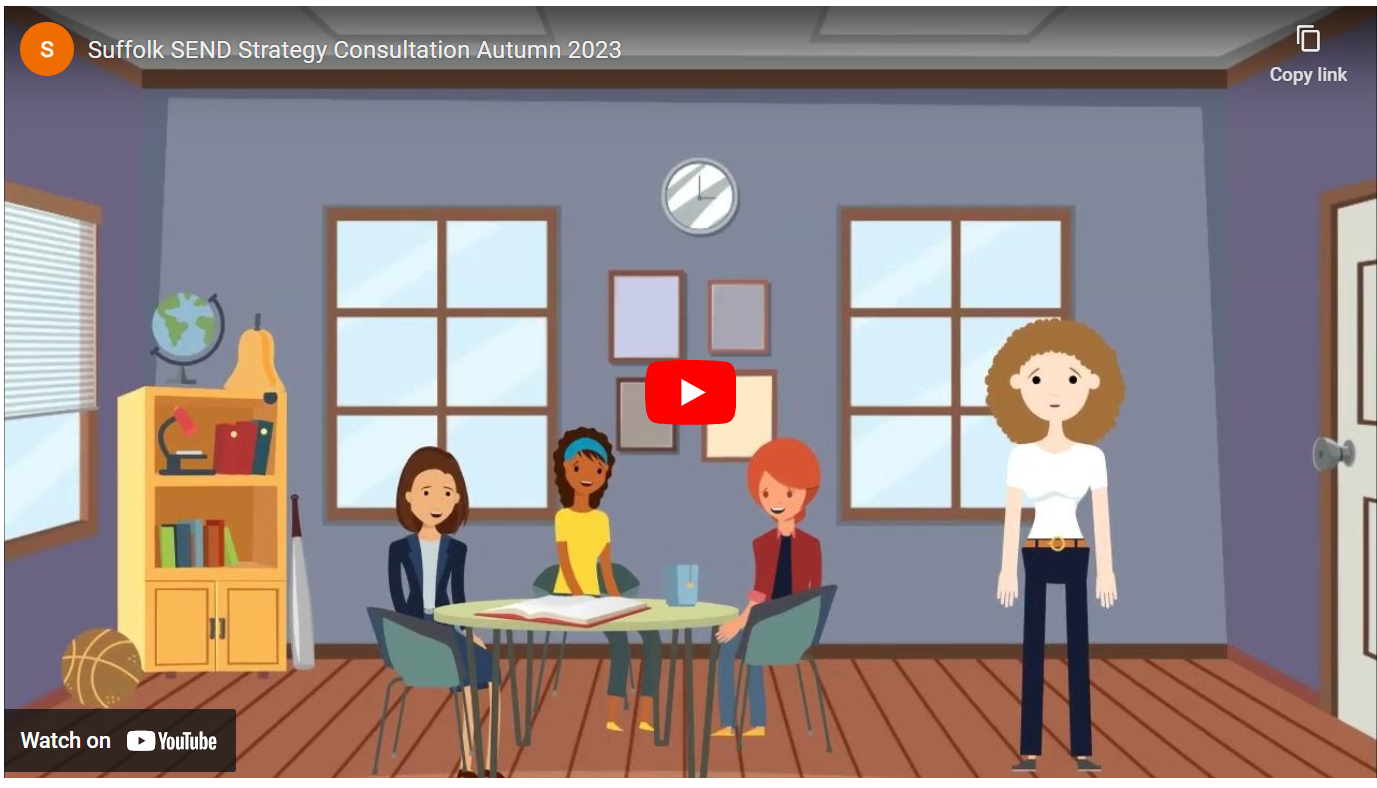 [Speaker Notes: Ros – Sycol, free and open conversation

Asked Carole for animation script]
Suffolk SEND Conference - Consultation
What has worked well in Suffolk from the SEND Strategy (what do you not want to lose)?

What are the top 3 things you would like to be improved for the SEND Strategy 2024-2028?

If it was better, what would it look like?

Please discuss and please record your thoughts
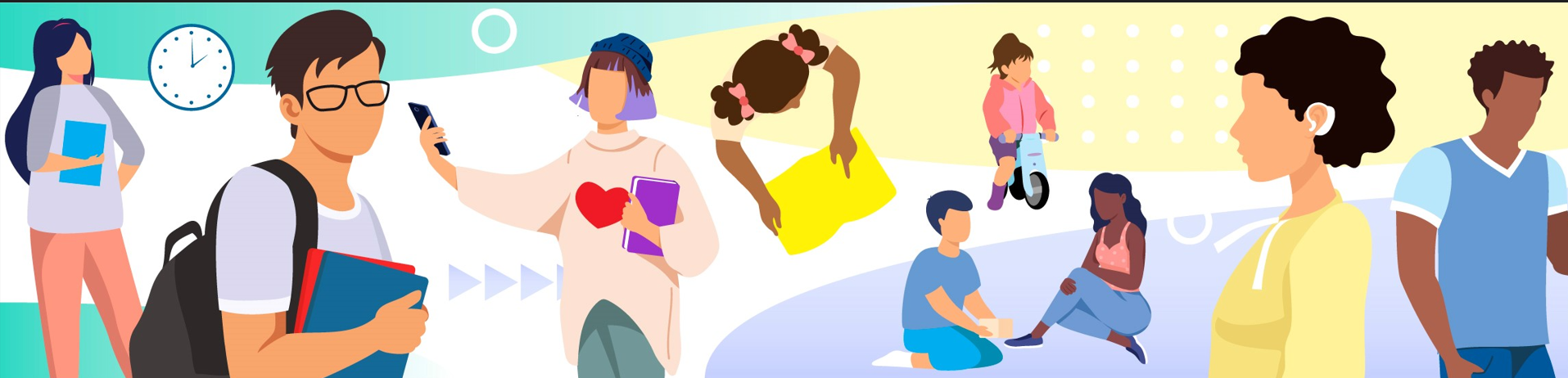 [Speaker Notes: Tables record and feedback

Asked Carole for animation script]
Suffolk SEND Conference - Consultation
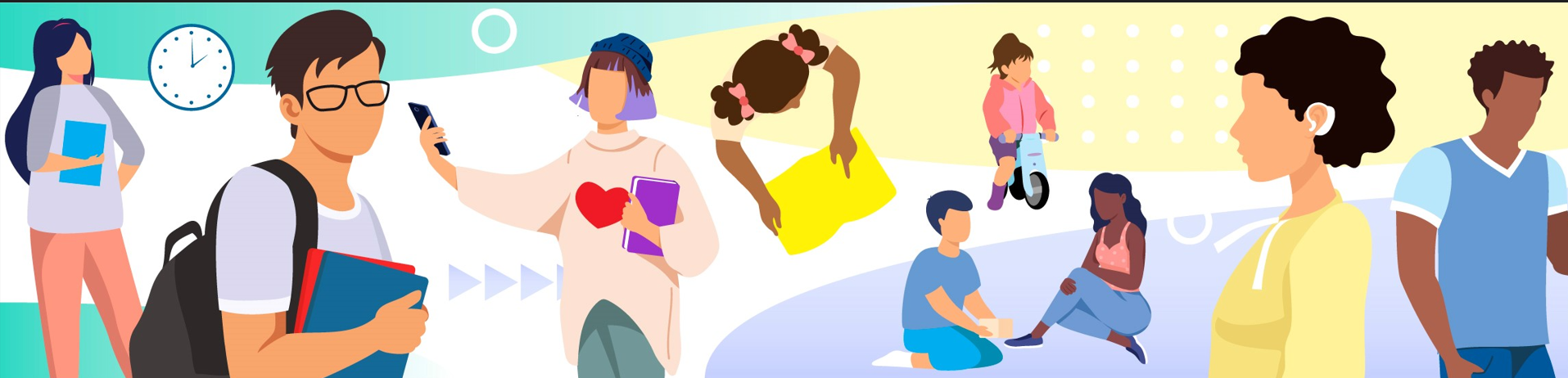 Write what you think the vision for the Suffolk SEND Strategy for 2024-2028 should be……….

Visions should:
be forward thinking
be aspirational 

Visions do not state the how
[Speaker Notes: Ros – Sycol, free and open conversation – reflect on current vision

Asked Carole for animation script]
Suffolk SEND Conference – Delivering Better Value
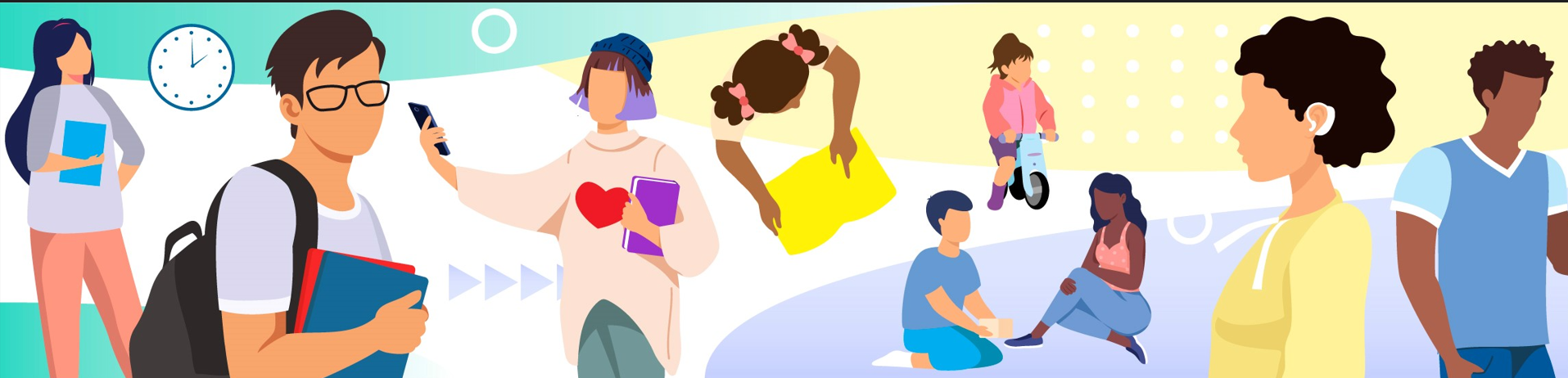 Key messages for DBV

Want to work with you to make things better
Improve progress for children and young people
Providing evidence-based interventions
[Speaker Notes: Asked Carole for animation script]
Daniel Jones
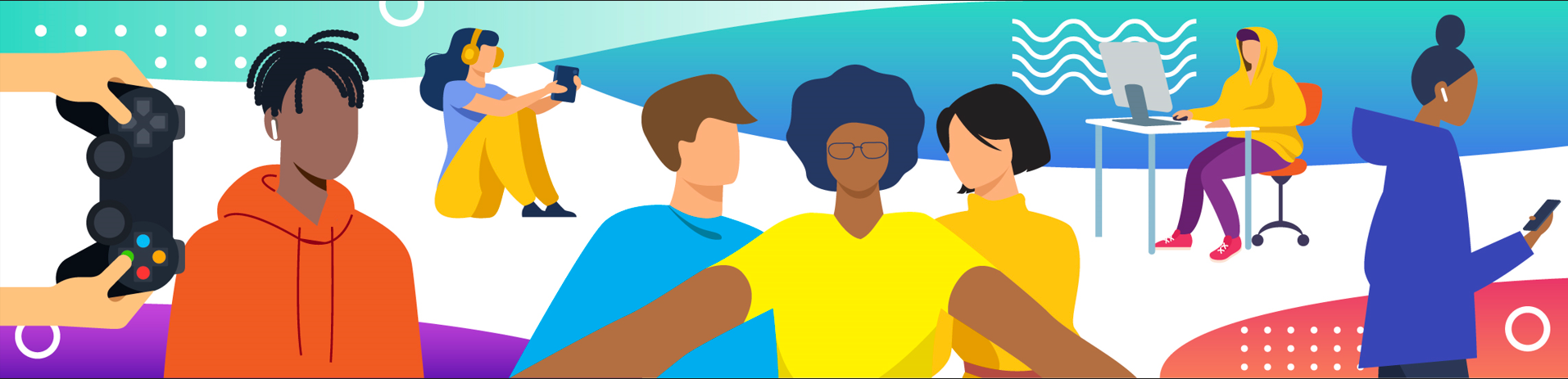 Suffolk Education Partnership Task Group
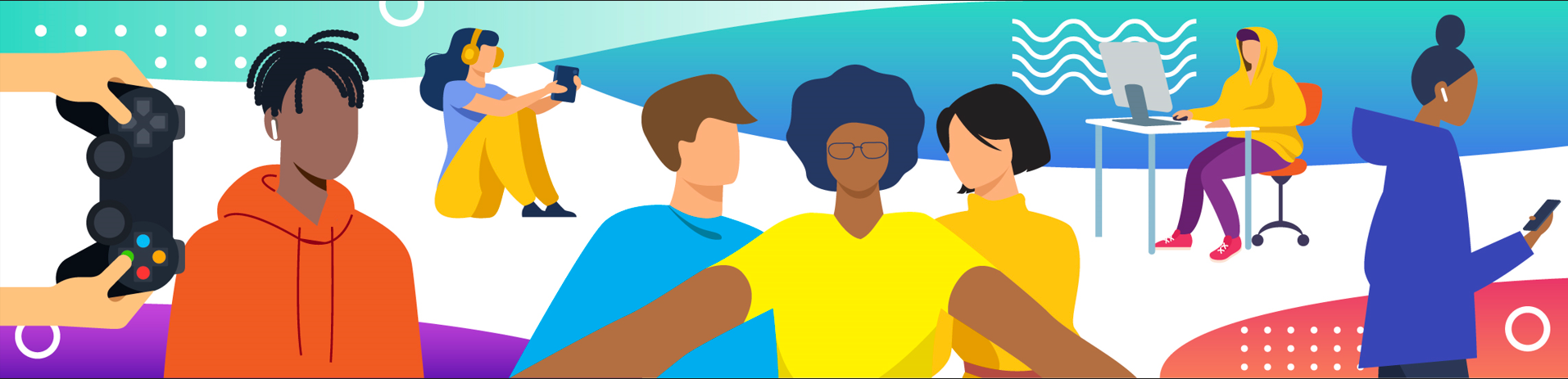 Thank you for coming!

Please complete the SEND Strategy survey
https://www.smartsurvey.co.uk/s/SEND23/

Slides, handouts and links will follow


If you've got any queries, contact us on localoffer@suffolk.gov.uk
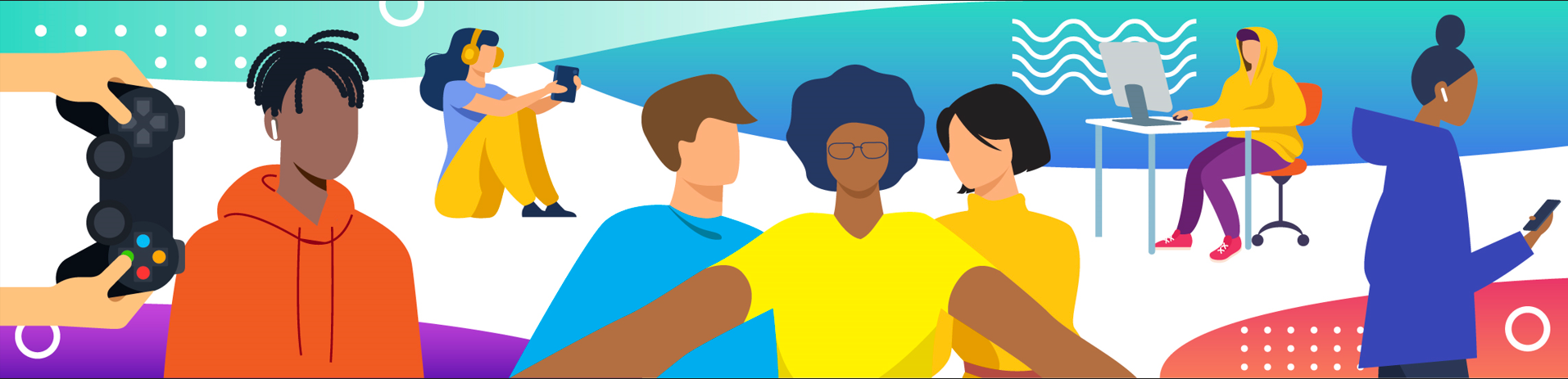